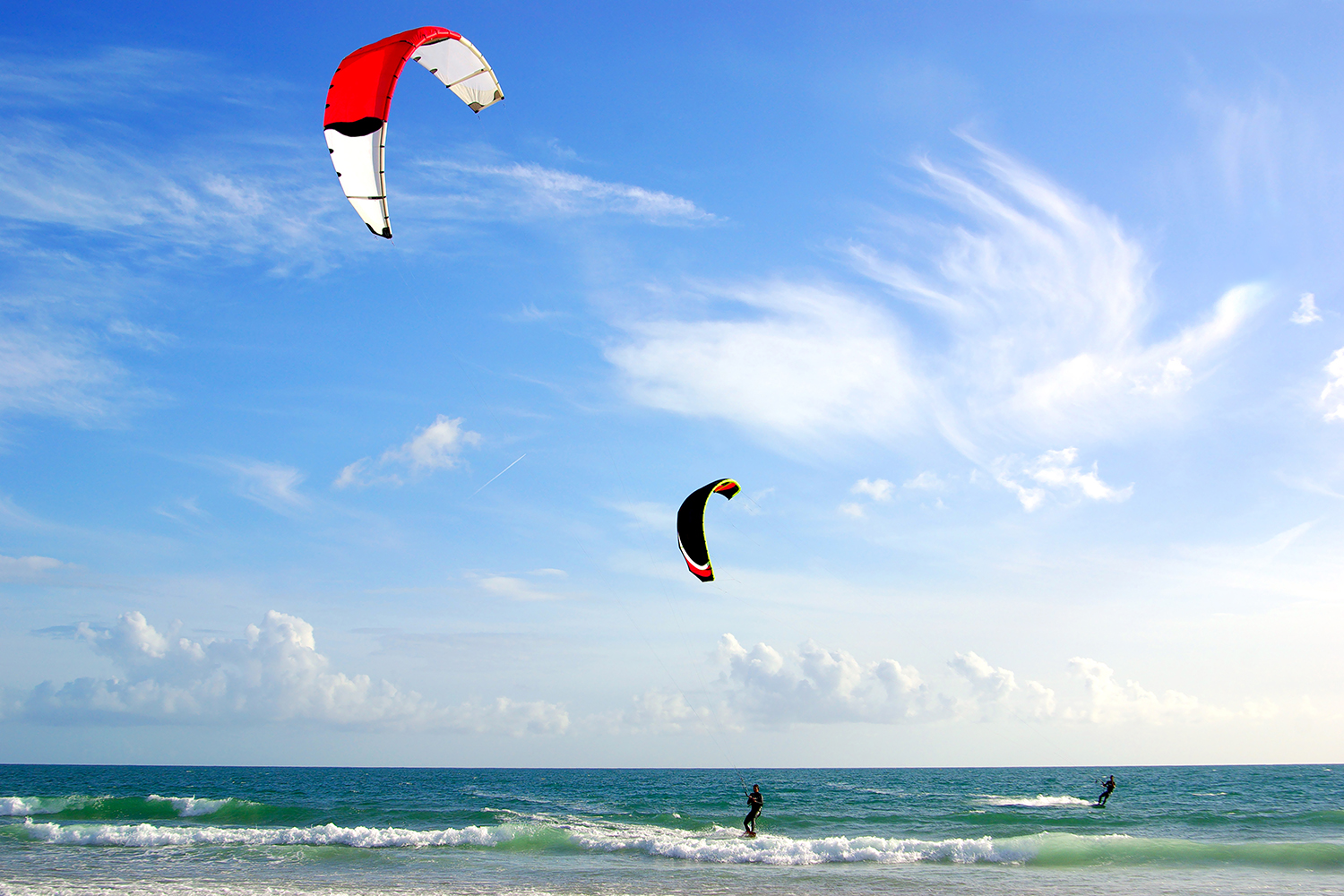 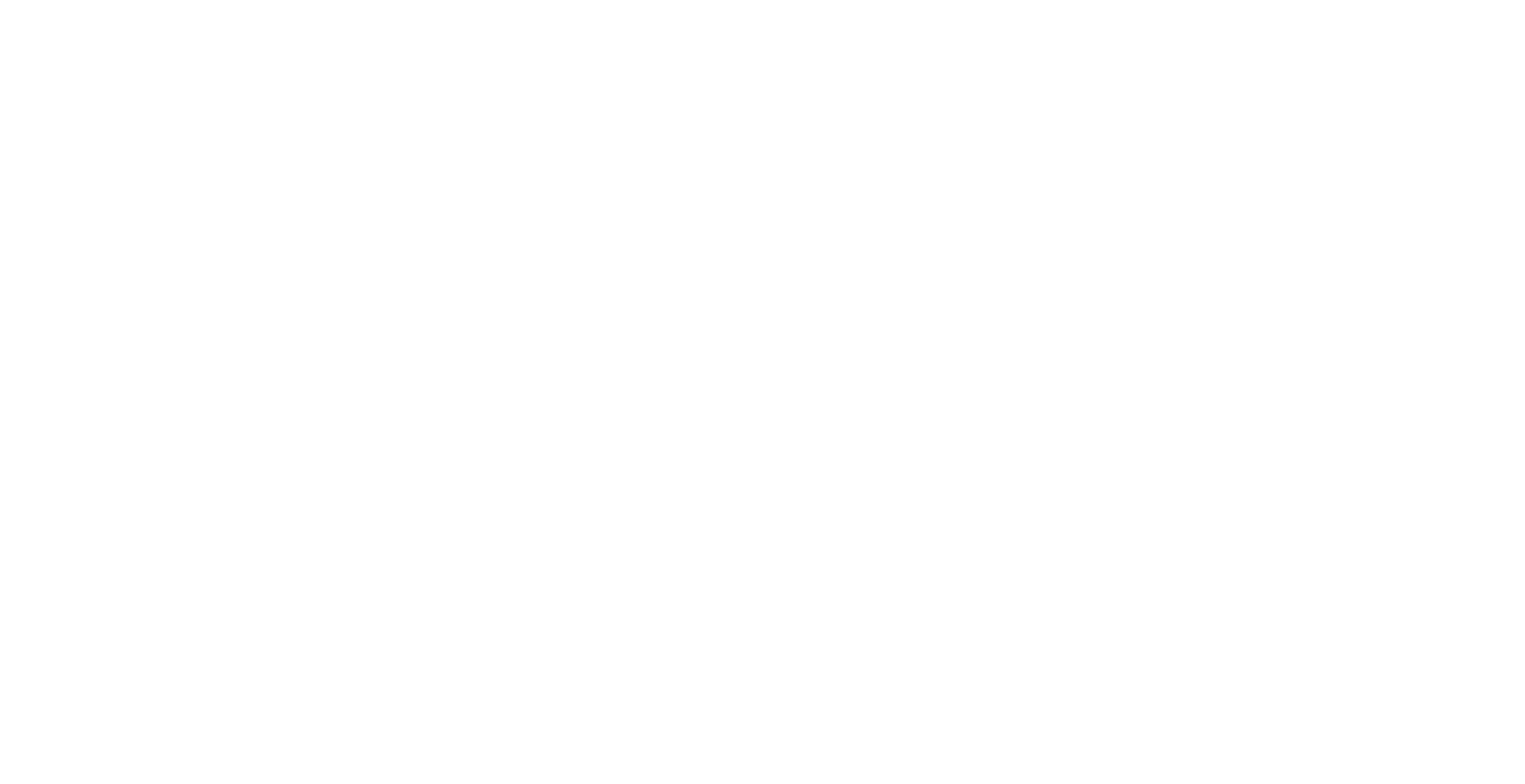 Dorset HealthCare
The journey through mental health services, from child to adulthood
Similarities and Differences
In groups discuss how do child and adult mental health services differ?
Think about legislation, social factors, development, the role and availability of services?
Are any elements the same?
Child V Adult mental health
Thresholds
Interventions and models of working
MCA, Competency and Fraser Guidelines
16 – 18 the borderlands
Parents, parental responsibility & the role of the family
Education, employment and benefits.
Medication – NICE guidance
Engagement with services.
Transitions
Final draft policy published in August 2017
All members of the relevant services share responsibility to ensure effective transition of care.
However it is the responsibility of CAMHS to start discussing and preparing for the transition, when the young person reaches 17.
Adult services have a responsibility to support this process.
Pathways
CAMHS to Primary Care (GP)
CAMHS to Steps to Wellbeing
CAMHS to Community mental Health Team (CMHT)
Local Inpatient Adolescent to CMHT
Inpatient Adolescent to Inpatient Adult
Repatriation/Further Out of Area Placement
CAMHS to Asperger Service
Referral to CAMHS. Young Person identified as 17¾ years.
CAMHS screen referral
If depression / anxiety not reason for referral, and / or significant risk / safeguarding follow CAMHS process.
If depression / anxiety indicated and no significant risk / safeguarding, consider sending to S2W to undertake initial assessment and inform referrer.
S2W to receive referral from CAMHS, screen and assess as usual.
Young person in CAMHS 
reaches 17½ years
Transition Policy activated. Young person discussed as part of MDT meeting
If depression / anxiety indicated and no risk / safeguarding, Care Co-ordinator to discuss with S2W team lead
If not agreed consider CMHT referral if criteria met / discharge to GP
If agreed young person could be appropriate for S2W a meeting with young person and family should be arranged within three months.
If not agreed consider CMHT referral if criteria met  / discharge to GP
Following agreement S2W to offer an initial appointment with a view to transition. Should occur before 18th birthday
Patient discharged from CAMS to Care Pathway but informed being offered therapy in S2W.
CAMHS MDT identifies MH Issues (where young person is aged between 17 years & 4 months- 9 months). 
CAMHS Team decision that young person will require Services from CMHT. (Consultation with Social Worker or pathways PA should occur if young person is known to social care.
Referral Accepted, follow up with written referral and confirmation
CAMHS TL contacts AMH TL (email/phone call)
Include confirmation if Looked After Child (LAC) or Care Leaver.
Referral Not Accepted
AMH MDT allocate named worker –Confirmation whether young person is Looked After Child or care leaver.
Referral Accepted
MDT Meetings initiated in both services – must include team consultant and social worker/PA if known to social care.
Identify Need for further clinical discussion
CAHMS CCO & Named AMH registered practitioner meet (within maximum timescale of 4/52) from point of referral.
CAMHS & AMH agree to signpost to appropriate service  eg IAPT / Non Statutory Service- CAMHS CCO takes forward.
Joint Meeting of professionals to include:
2 Medics – 1 from CAMHS, 1 from AMH
CCO or Team Lead CAMHS
Team Lead/Registered Practitioner AMH
Agenda to be identified:
SBAR
Formulation 
Clustering
Linked to Appropriate care Pathway
Safeguarding 
Any Funding Requirements
Referral Accepted
Joint Professionals Meeting agree to: Non Acceptance
Referral Not Accepted
Joint Meeting of:
CAMHS Lead Consultant and AMH Lead Consultant.
Integrated Service Manager / Head of Mental Health and Service Manager/Head of Children's Services
Meeting 6 months before transition date involving:
Both teams
Primary Care
Young Person & their family / support
Any other organisations/professionals with input to the process eg Housing
At this meeting a transition date must be set and Lead professional allocated. 
The young person must be given info re the AMH service and collaborative pan service goals set
Referral Not Accepted
Discharge following end of CAMHS care with Adult sign posting advice eg Recovery Education Centre/ IAPT
Referral Accepted
All parties from meeting to agree plan and review 4/52 until transfer CPA / Discharge
Referral to CAMHS. Young Person identified as 17¾ years.
CAMHS screen referral
If depression / anxiety not reason for referral, and / or significant risk / safeguarding follow CAMHS process.
If depression / anxiety indicated and no significant risk / safeguarding, consider sending to S2W to undertake initial assessment and inform referrer.
S2W to receive referral from CAMHS, screen and assess as usual.
CMHT
Wider Family
Friends
Family Partnership Zone
Health Visitors
GP
CAMHS
Paediatricians
ELSA
School Nurse
School
Friends
Steps2Wellbeing
Psychiatric Liaison
GP
Wider Family
Youth Workers
On-Line Support
Student Support
CAMHS
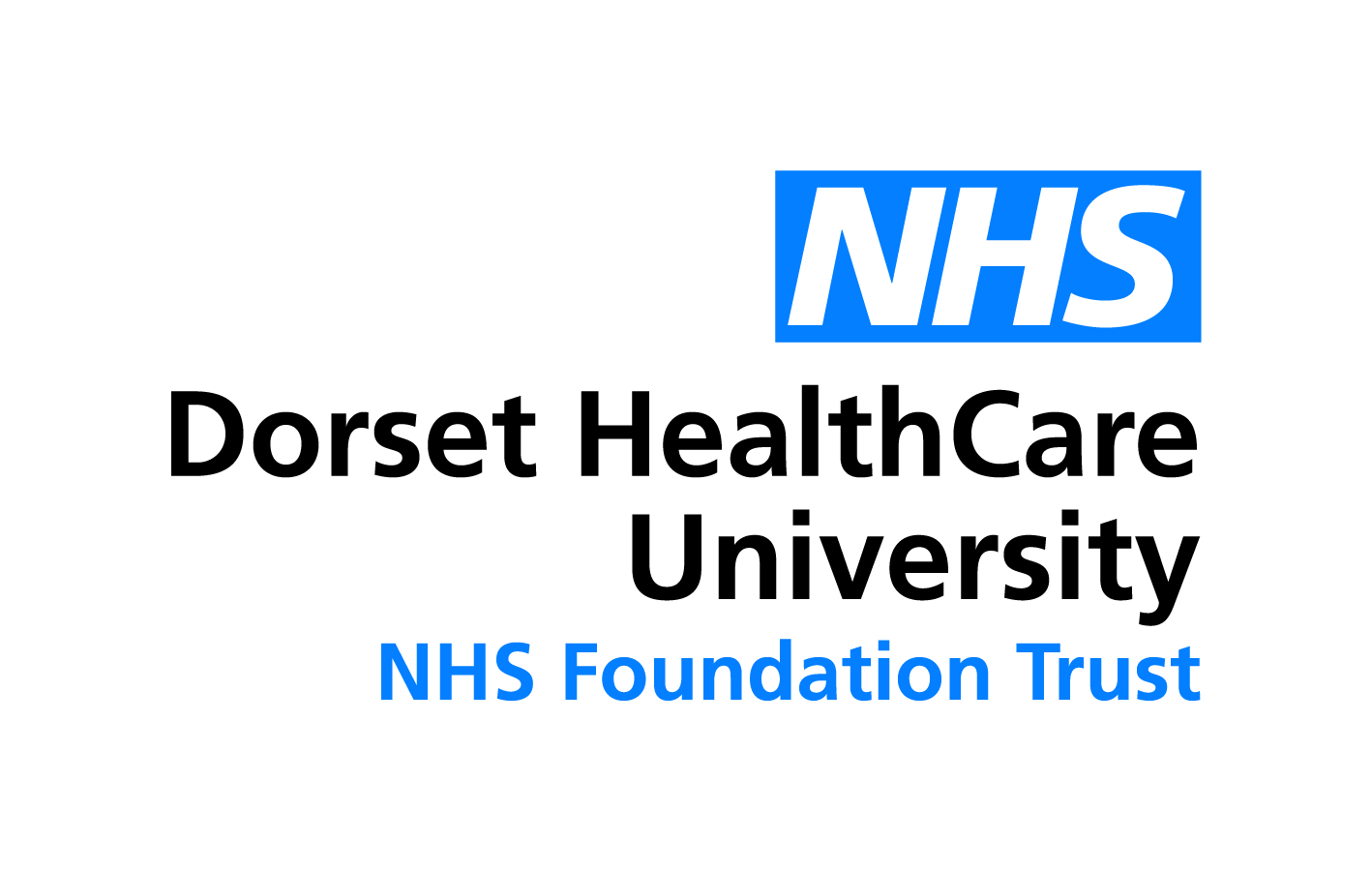 Document Name
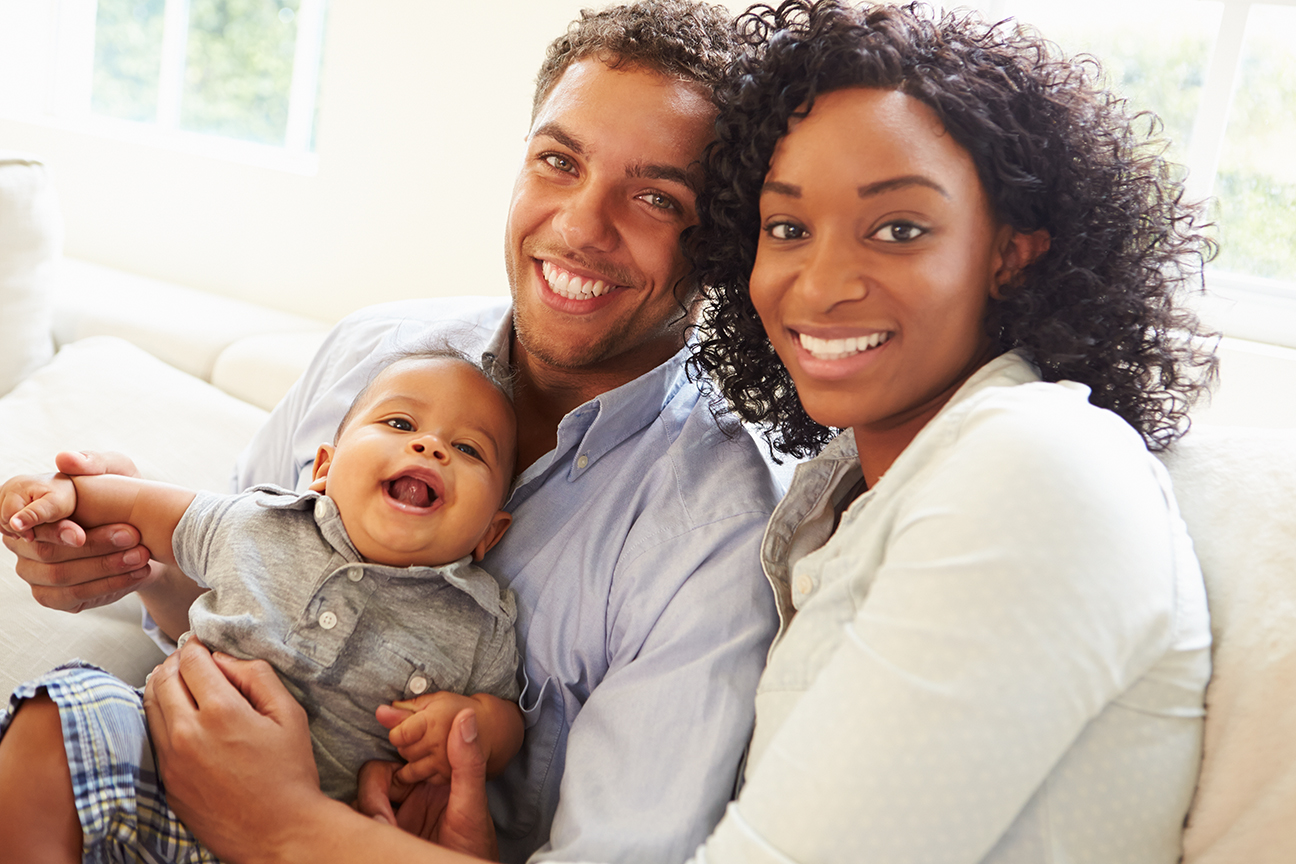 Small Caption Uptios rendiam inciduci cum is solecep udiossit, sit, arumquam vent fugiatem porios sit adi susant
1